On “Systemic” Vulberability of Banking Networks

Bhaskar DasGupta
Department of Computer Science
University of Illinois at Chicago
dasgupta@cs.uic.edu 




Joint work with Piotr Berman, Lakshmi Kaligounder and     
                         Marek Karpinski
2/11/2012
1
UIC
In market-based economies, financial systems perform important financial functions of borrowing from surplus units and lending to deficit units

Financial stability is the ability of the financial systems to absorb shocks and perform its key functions, even in stressful situations

Threats on the stability of a financial system may severely affect the functioning of the entire economy
2/11/2012
UIC
2
Study of instability of a market-based financial system due to factors such as debt financing of investments

Can be traced back to earlier works of the economists such as
 Irving Fisher (1933) 
 John Keynes (1936) 
     during the 1930's Great Depression era

Became relevant again due to the recent financial debacle
2/11/2012
UIC
3
It has been argued by some economists (e.g., by Hyman Minsky (1977) ) that 

such instabilities are inherent in many modern capitalist economies 
(i.e., they are “systemic”)
2/11/2012
UIC
4
Economic instability
devastating collapse of stock market (black Tuesday)
major bank failures   
high unemployment
great depression in 1930’s
why? 
    systemic ? 
    conspiracy ? 
    due to government spending ?
    rare random event, just happens
early 1980’s recession
(smaller scale)
collapse of stock market
collapse of real estate
major bank failures averted by government loan 
high unemployment
2007 recession
2/11/2012
UIC
5
An observation (on US economic system)
great depression in 1930’s (starts in 1929)
Glass–Steagall Act (1933) to control speculation by banks
separated consumer banking and investment banking
prohibited bank holding company from owning other 
financial companies
Gramm–Leach–Bliley Act (1999)
 removed separation between investment and consumer banking
2007 recession
cause-and-effect or just random co-incidence ?
2/11/2012
UIC
6
Natural Question
Is this instability
“systemic”, e.g., caused by repeal of Glass–Steagall act and subsequently developed specific properties of banking networks that allowed the ripple effect?

or, caused by “a few” banks that are “too big to fail” and “a few individually greedy executives”? 

or, lack of oversight of regulatory authorities? 

or, all of the above?

or, just a random occurrence?
2/11/2012
UIC
7
lack of oversight of regulatory authorities?
(is it fair to blame the FEDs ?)
could a regulatory authority have predicted the current economic crisis? (assuming that they had access to all necessary data) 

stability can be computed efficiently 
e.g., polynomial-time
   perhaps fair to blame the FEDs
stability is hard to compute, e.g.,
NP-hard, inapproximable (in polynomial time), PSPACE-hard etc.
   perhaps not fair to blame the FEDs



by effective computations of the stability of the relevant banking networks
2/11/2012
UIC
8
To investigate these types of questions, one must first settle questions of the following type:

What is the model of the banking network that is studied?

How exactly failures of individual banks propagated through the network to other banks? 

What is an appropriate stability measure and what are the computational properties of such a measure?
2/11/2012
UIC
9
As prior researchers such as Allen and Babus (2008) correctly pointed out:  

   graph theoretic concepts may provide a conceptual framework within which various patterns of connections between banks can be described and analyzed in a meaningful way
    
    e.g., by modeling banking networks as a directed network in which 
nodes  represent the banks
links represent the direct exposures between banks
2/11/2012
UIC
10
Formalization of models proposed by prior researchers such as:

Nier, Yang, Yorulmazer and Alentorn, 
     Network models and financial stability, 
     Journal of Economics Dynamics and Control, 31, 2033-2060, 2007

Eboli, Systemic Risk in Financial Network: a Graph Theoretical Approach, 
     Mimeo, Univ. di Chieti, Pescara, 2004
2/11/2012
UIC
11
we formalize ex ante graph-theoretic models for banking networks to study idiosyncratic shock transmission
originally suggested by 
Eboli (2004) 
Nier, Yang, Yorulmazer and Alentorn (2007)
directed graph with several parameters
shock refers to loss of externals assets
network can be 
homogeneous (external assets distributed equally among banks)
heterogeneous (otherwise)
more details
to follow
2/11/2012
UIC
12
Two basic types of model

Homogeneous networks 
all banks have roughly same external assets 
no bank is too big to fail

Heterogeneous networks
different banks have differing external assets
there may be banks that are too big
2/11/2012
UIC
13
Bank2 
borrowed from 
Bank1
edge-weighted 
directed graph
Bank2
Bank1
7.001
2.1
Bank3
more details
to follows
3
???
Bank4
5.3
Bank5
2/11/2012
UIC
14
Is borrowing good or bad ?

Good: 
Bank can borrow (from other bank), invest, get 10000% return, grows its asset, stockholders are elated

Bad:
Bank can borrow (from other bank), invest, looses all money, goes bankrupt since cannot pay back loan, stockholders file lawsuit
2/11/2012
UIC
15
Global parameters for the banking system
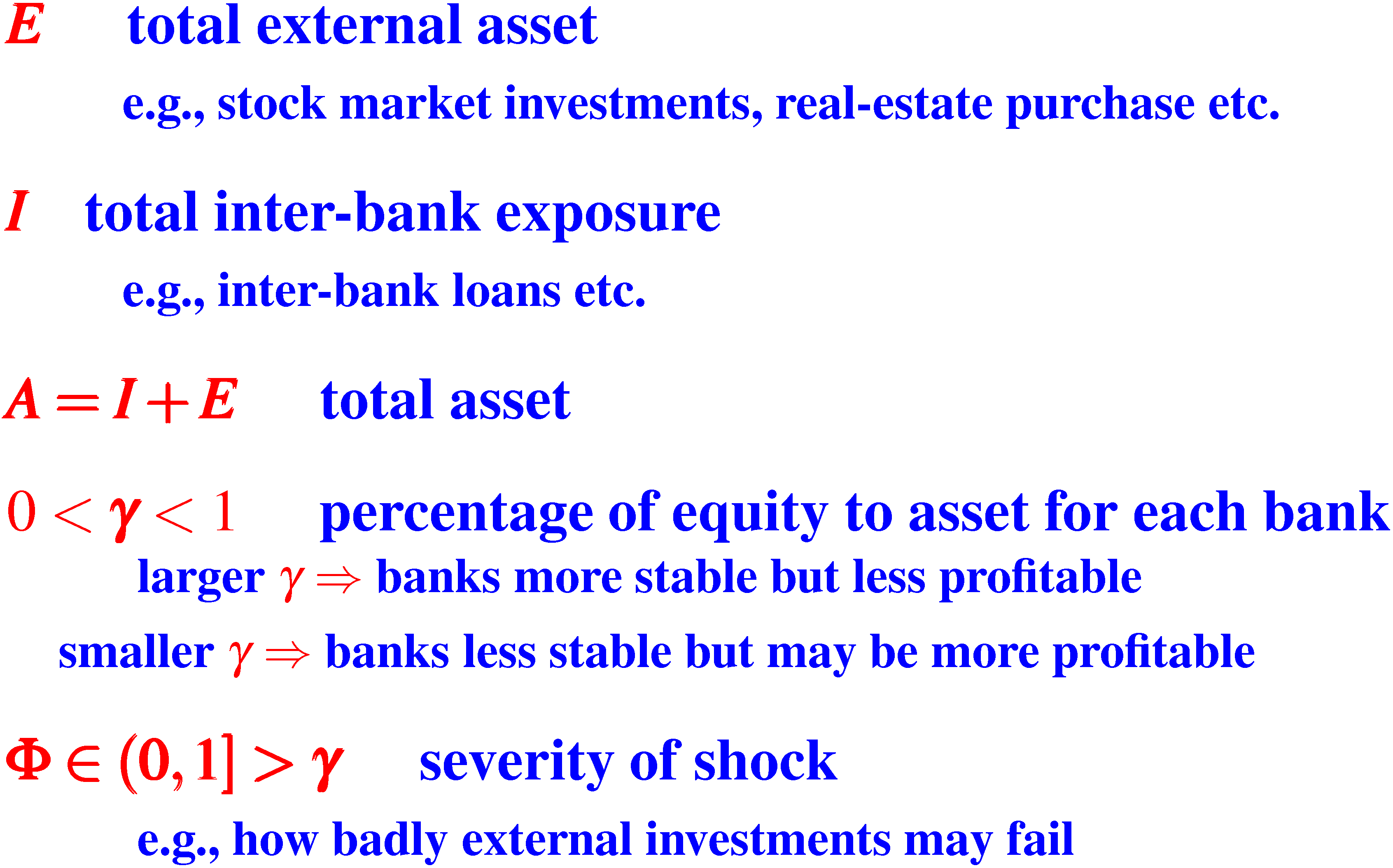 2/11/2012
UIC
16
Division of total interbank exposure I
homogeneous model
I   is distributed equally over all edges
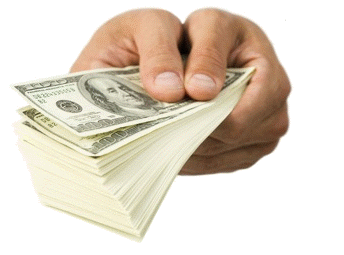 total internal asset I
number of edges m
each edge
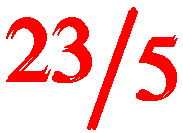 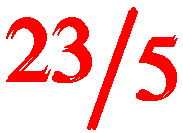 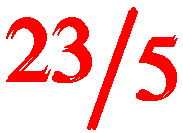 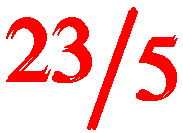 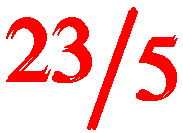 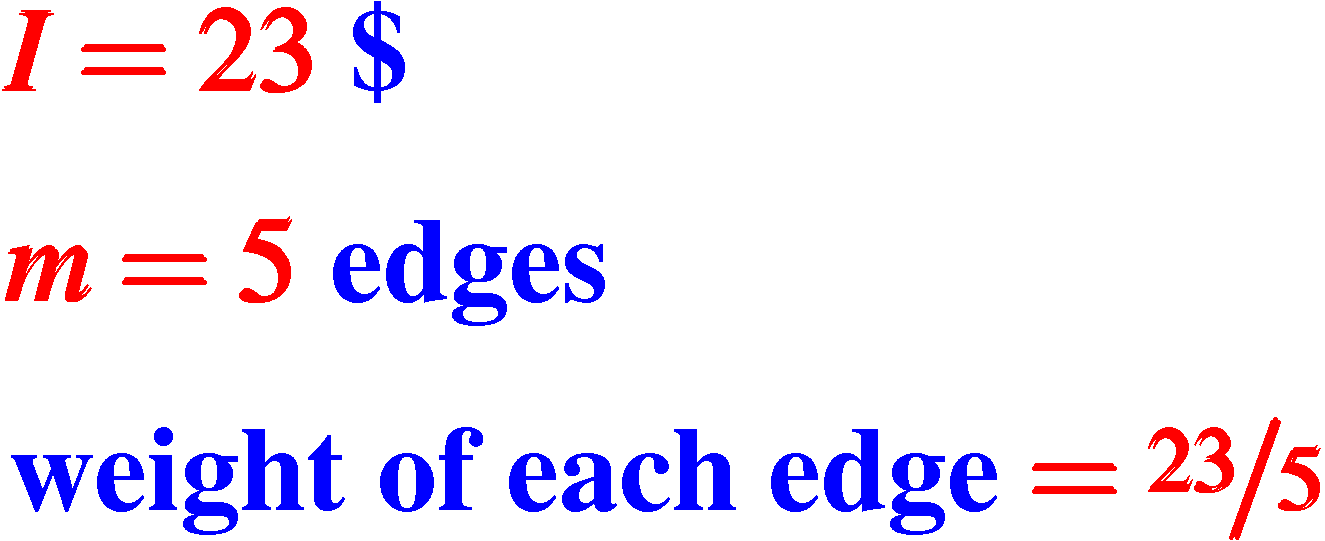 2/11/2012
UIC
17
Division of total interbank exposure  I
heterogeneous model
I   is distributed un-equally over all edges
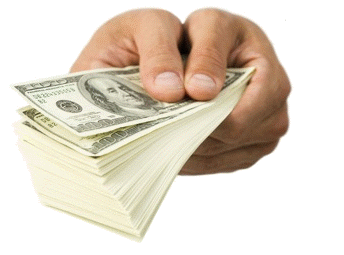 5
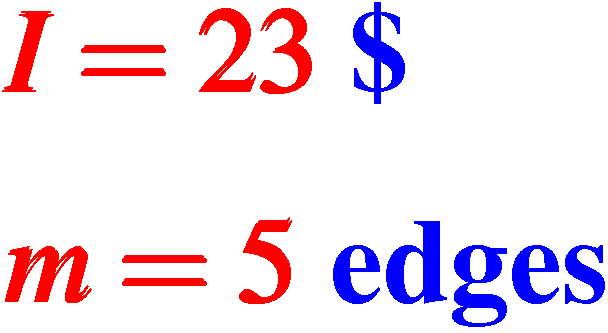 3
10
4
1
2/11/2012
UIC
18
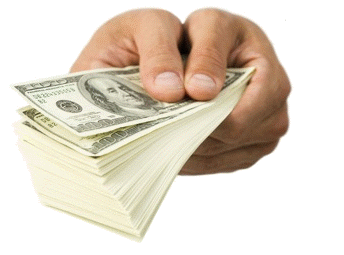 Division of total external asset E
homogeneous model
E   is distributed equally over all nodes
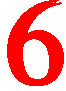 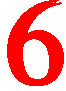 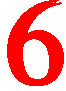 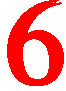 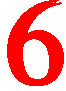 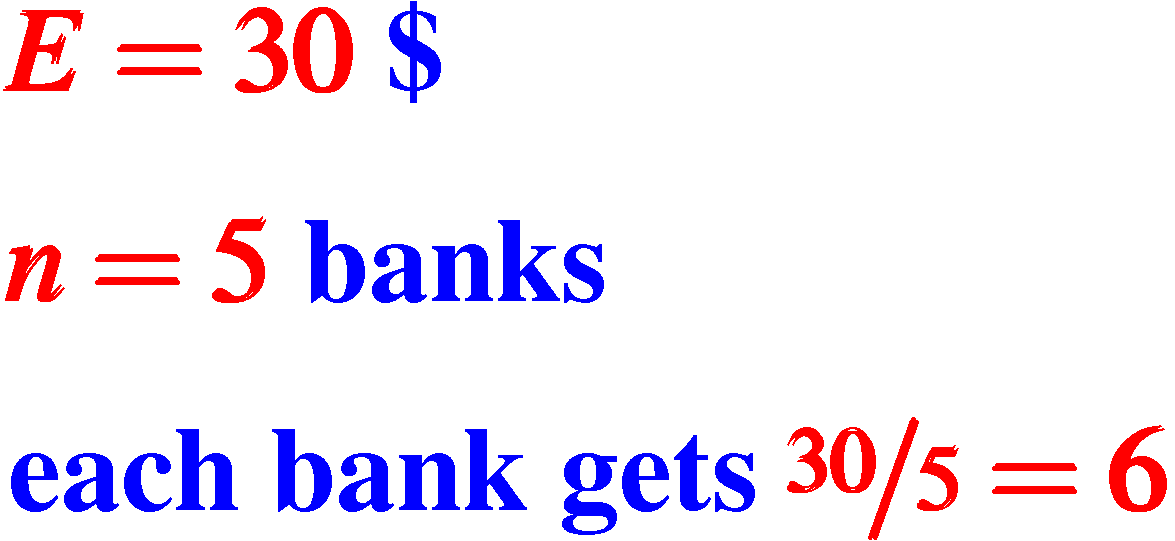 2/11/2012
UIC
19
Division of total external asset E
heterogeneous model
E   is distributed un-equally over all nodes
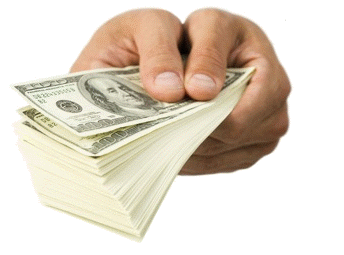 too big 
to fail??
10
5
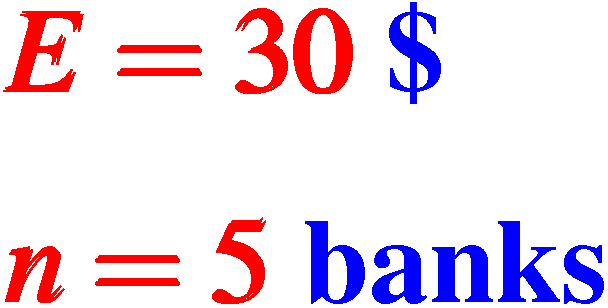 3
4
1
2/11/2012
UIC
20
Terminologies from financial accounting
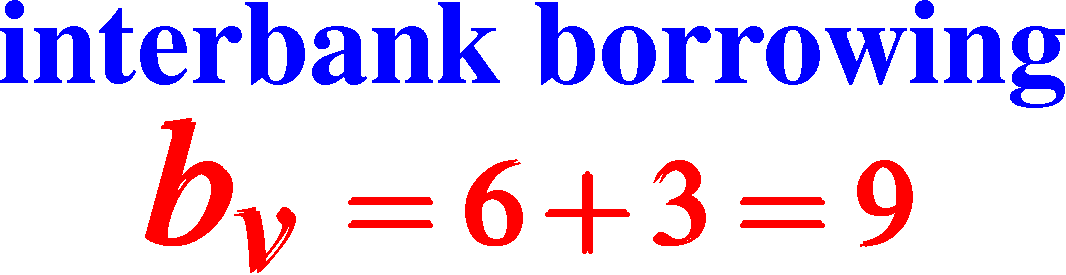 12
6
bankv
v
1
3
17
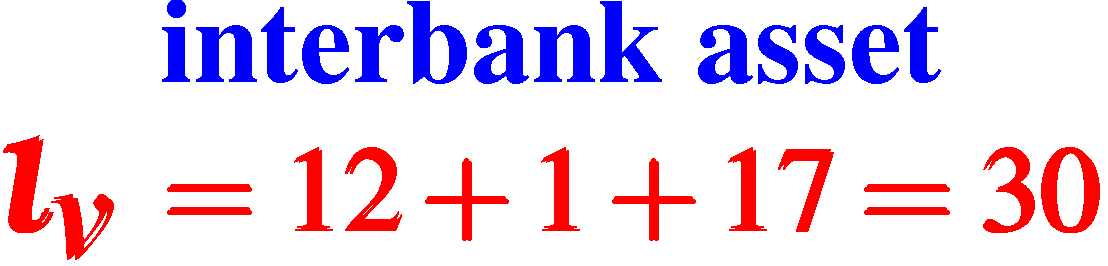 2/11/2012
UIC
21
Accounting (continued)
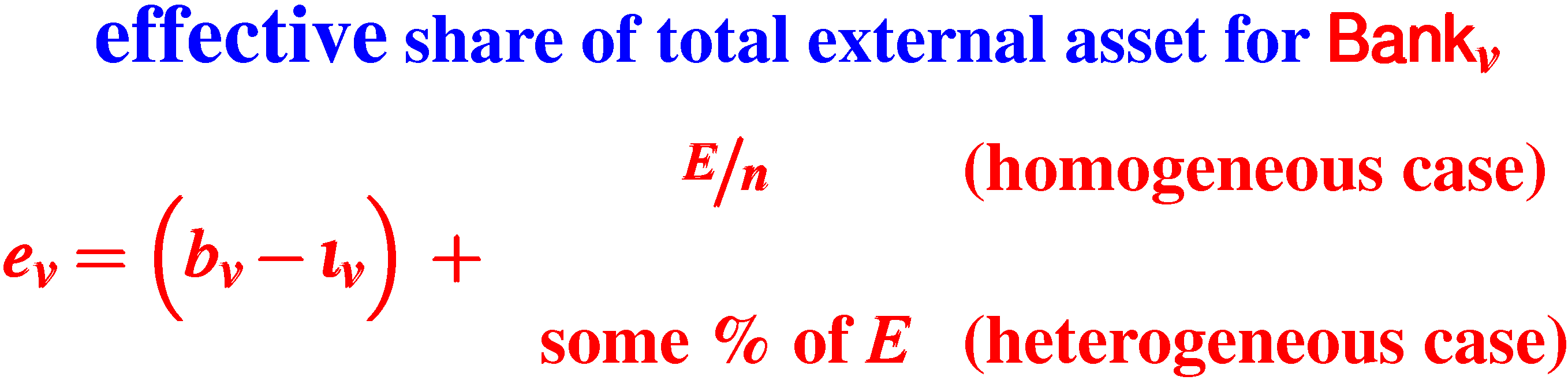 adjusted based on 
borrowing and lending
distribution
of E
2
3
bankv
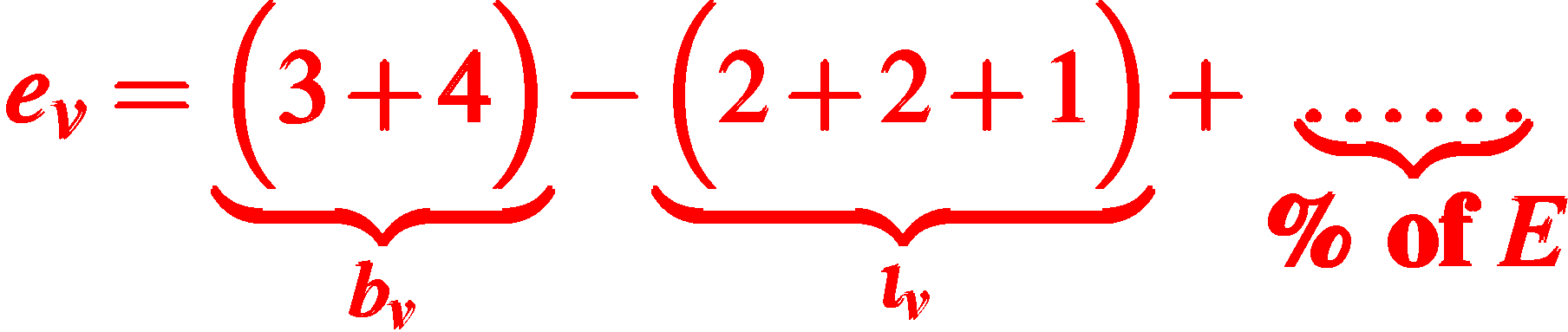 2
4
1
2/11/2012
UIC
22
Accounting (continued)
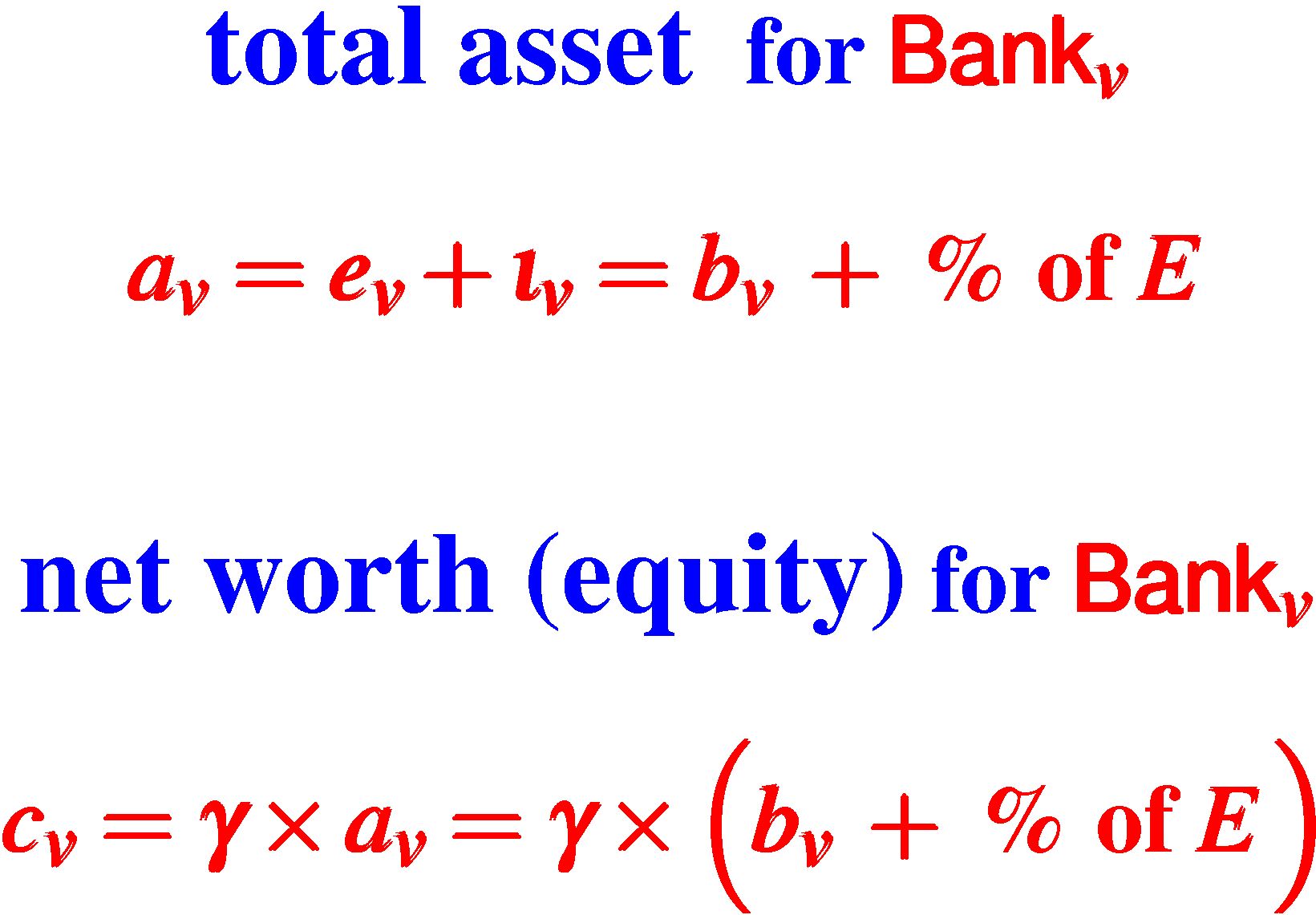 percentage of
equity to asset
0 <  < 1
higher   more stable bank, less profitable
 lower   less stable bank, perhaps more profitable
often, a minimum  mandated by FEDs
2/11/2012
UIC
23
Accounting (continued)
dv = total customer deposit at bankv
Banks maintain balance sheet equation

total liability = total asset
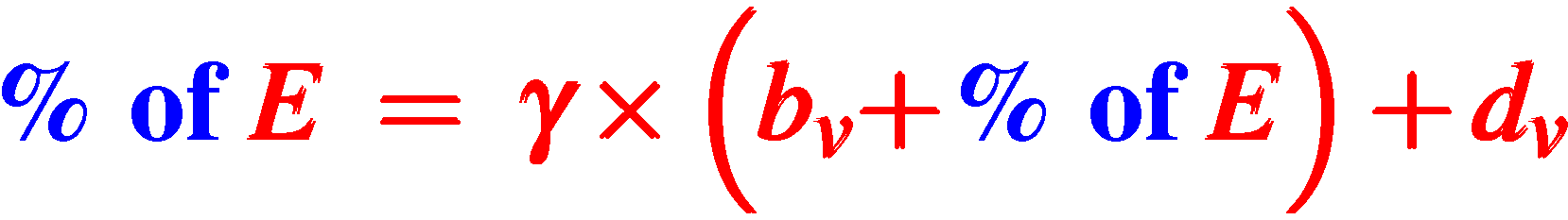 2/11/2012
UIC
24
Summary of homogeneous network model and parameters
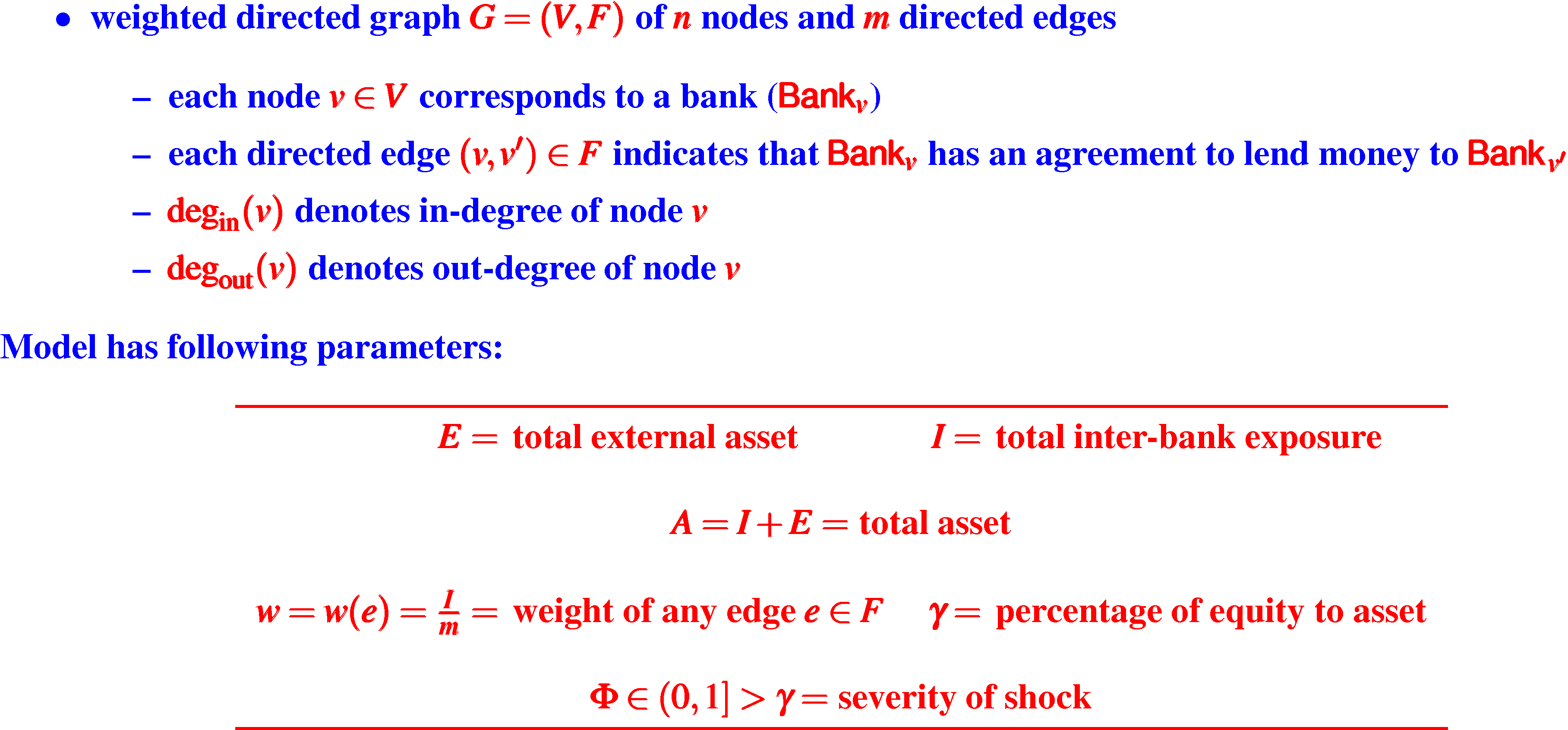 2/11/2012
UIC
25
Summary of balance sheet for each node (bank) v for homogeneous model
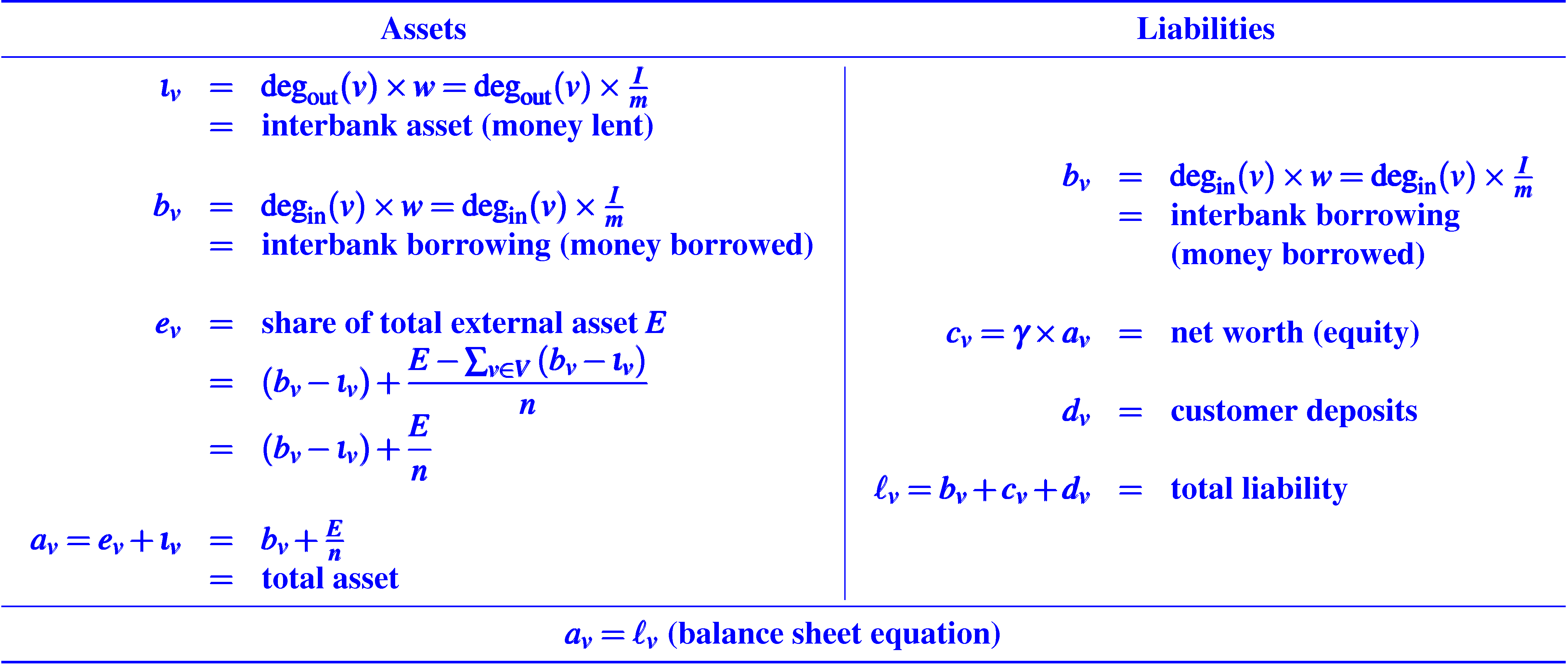 homogeneous model is thus specified by the 4-tuple  < G,,,E >
2/11/2012
UIC
26
This model ignores loss of customer deposit if a bank fails

Why? 
we are only interested in bank failures, not customer grievances

customer deposits are assumed to be insured 
by FDIC or similar agency who has unlimited money 

    currently, up to $250 K per account holder insured by FDIC (in USA)
    additional insurances can be purchased
    FDIC often reimburses even if over the limit
2/11/2012
UIC
27
Our goal is to estimate the “stability” of a banking network

How? 
the so-called “stress test” 
give some banks a “shock”
see if some of them fail
see how these failures lead to failures of other banks

Next: 
how does stress (“shock”) originate? 
how does stress (“shock”) propagate?
precise details
to follow
2/11/2012
UIC
28
Initiation of idiosyncratic shock
(Nier, Yang, Yorulmazer and Alentorn, 2008; Eboli, 2004)

initial failures are caused by idiosyncratic shocks which can occur due to operations risks (frauds) or credit risks
has the effect of reducing the external assets of a selected subset of banks perhaps causing them to default

While aggregated or correlated shocks affecting all banks simultaneously is relevant in practice, idiosyncratic shocks are a cleaner way to study the stability of the topology of the banking network
2/11/2012
UIC
29
Initiation of idiosyncratic shock of magnitude 
(more formally)

Select a  subset of nodes (banks)    Vshock   V

 For all nodes v  Vshock  simultaneously decrease their external assets from ev by sv   ev  
parameter  0 <   1 determines the “severity” of the shock

If sv   cv  bankv continues to operate but with lower external asset

If sv   cv  bankv defaults (i.e., stops functioning)
and propagates “shock”
to be 
discussed soon
2/11/2012
UIC
30
shock
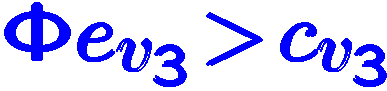 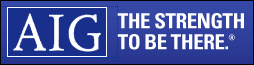 v3
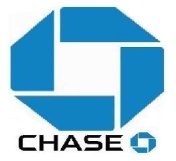 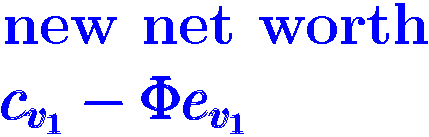 v2
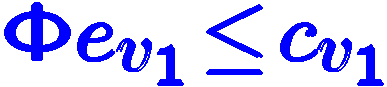 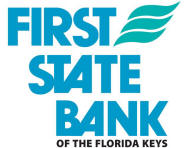 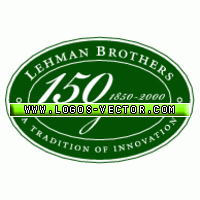 v1
v7
v4
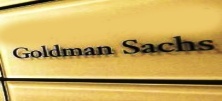 shock
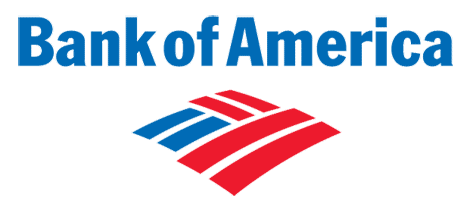 v6
v5
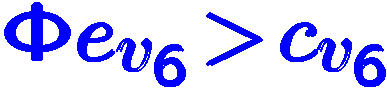 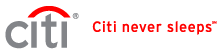 shock
Pictorial illustration of initiation of idiosynchratic shock
2/11/2012
UIC
31
Next obvious question
How do such shocks propagate through the network ?
2/11/2012
UIC
32
Shock propagation equations 
( time variable t )
Four notational conventions:

 cv(t)     :  cv at time t

 Valive(t) : set of not failed nodes (banks) at time t

 Ealive(t) : edges between nodes in Valive(t)

 degin(v,t) : in-degree of node v at time t (homogeneous)
     “weighted” in-degree of node v at time t (heterogeneous)
                     (failed banks are removed from the network)

 time begins at, say, t=0
2/11/2012
UIC
33
Big bang shock at t=0
banking “universe” starts
all banks 
initially alive
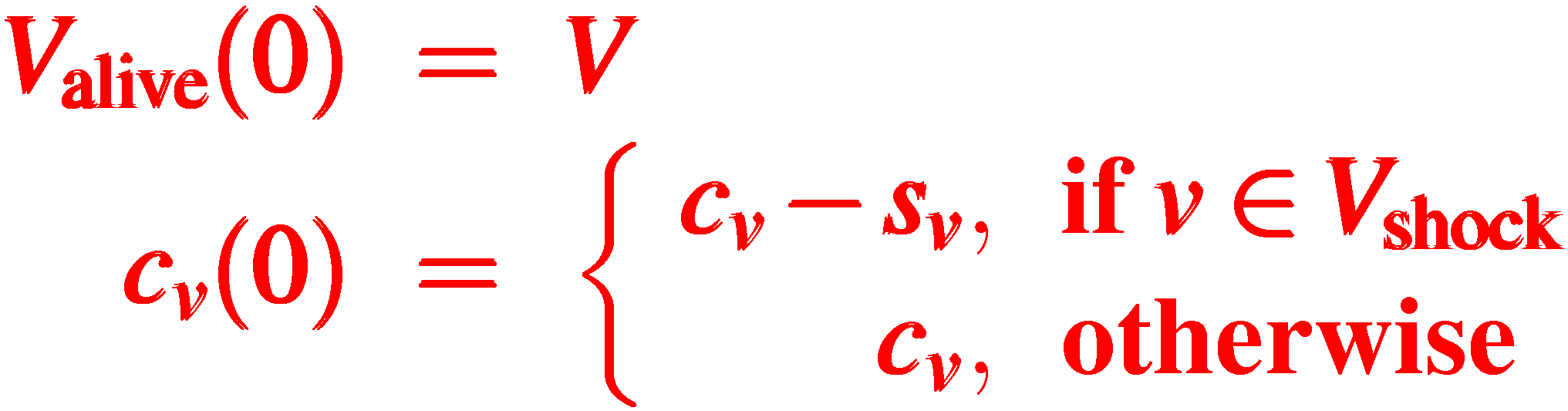 net worth for shocked
banks decrease
2/11/2012
UIC
34
Condition for failure of “components” of universe
(i.e., condition of “bankruptcy” of banks)
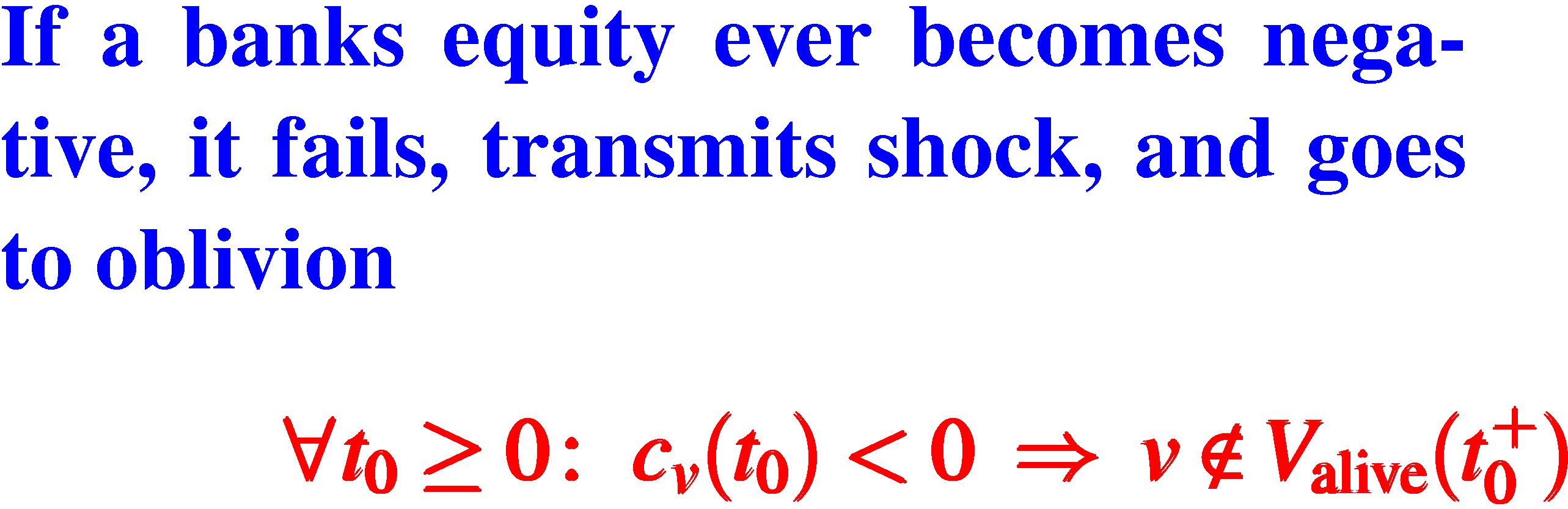 control-theoretic notation
t0+ means all time beyond t0
2/11/2012
UIC
35
Evolution of “banking universe”
(i.e., shock transmission equation)
continuous time
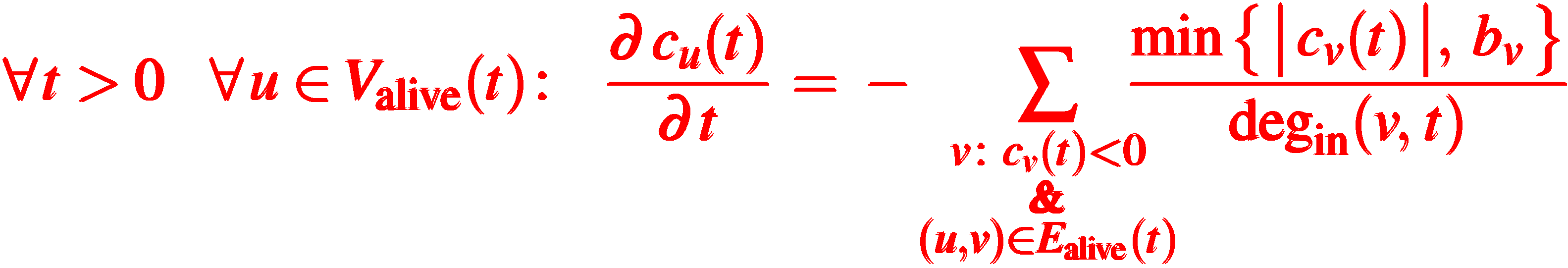 differential equations
discrete time
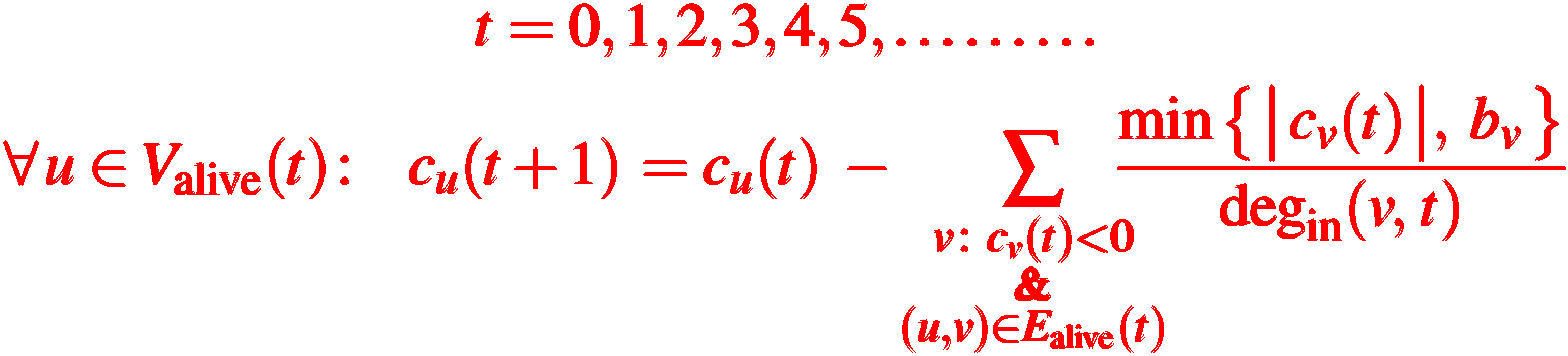 difference equations
explanation of equation
on next slide
2/11/2012
UIC
36
Illustration of the discrete-time shock transmission equation for node v
(from time t to time t+1)
distributed 
equitably among
creditors
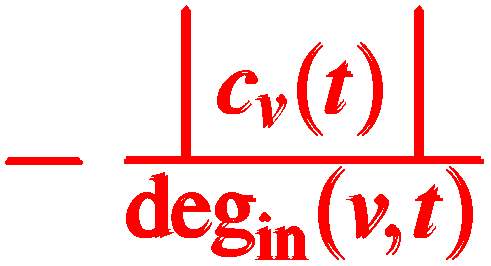 dead
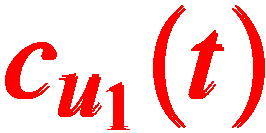 if I owe 
a total of 10 $
I cannot transmit
 a total loss of
 more than 10 $
u1
alive
v
degin(v,t)=3
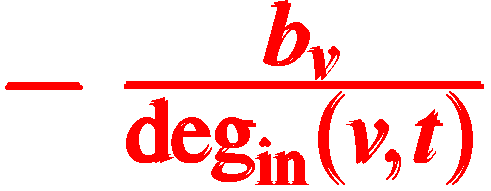 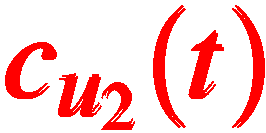 u2
alive
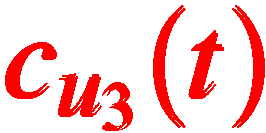 u3
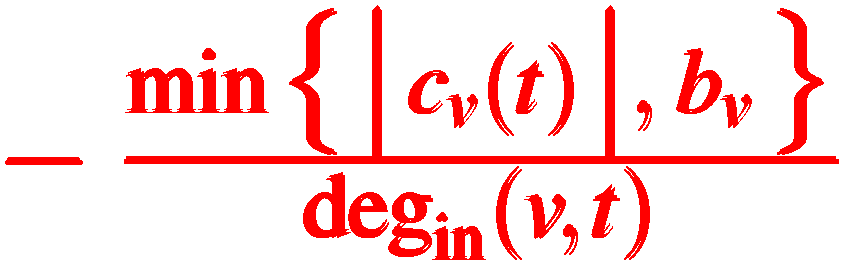 alive
alive
alive
loss
2/11/2012
UIC
37
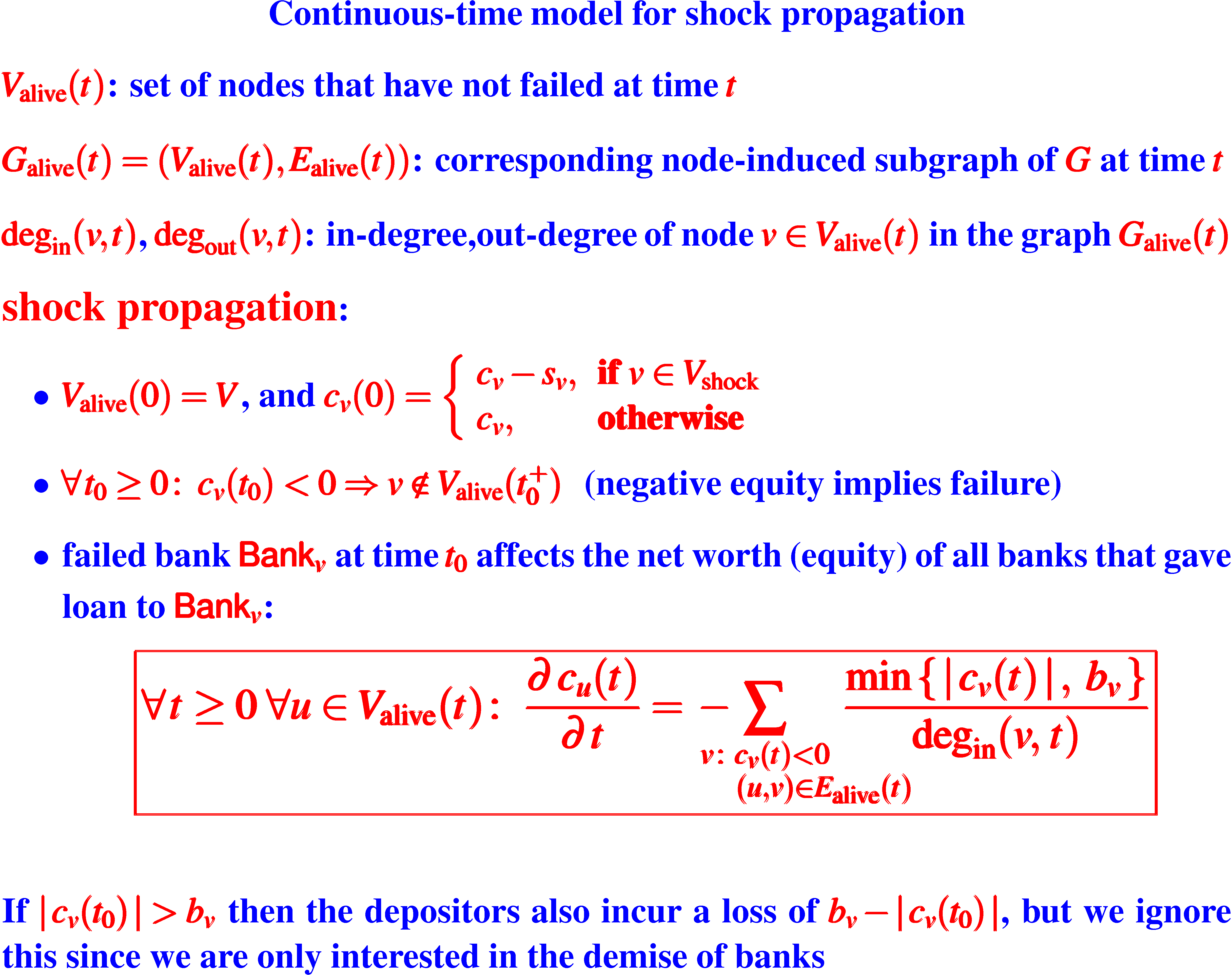 2/11/2012
UIC
38
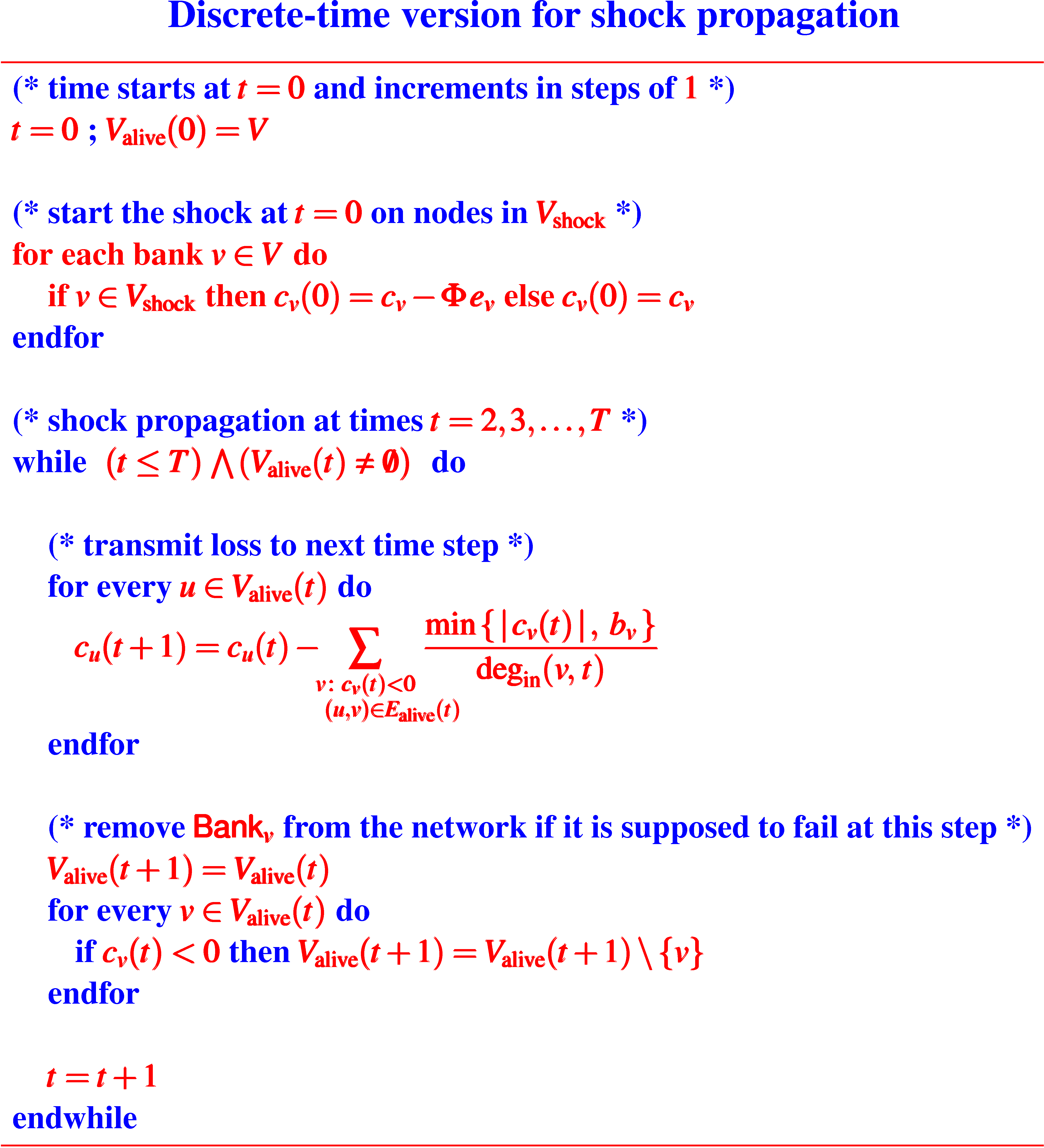 Discrete time 0,1,2,…,T
Differential equation  Difference equation
2/11/2012
UIC
39
Of course, there are many ways one can define stability measure of banking networks


We will consider two such measures
2/11/2012
UIC
40
In the field of combinatorial problems, an optimization problem has often its natural “combinatorial dual” 

and, they are often well-known and investigated
Minimum set cover problem

objective: select a minimum number of sets

constraint: cover every element
(combinatorial dual) 

Maximum  -coverage  problem

objective: cover a maximum number of elements

constraint: select    sets
hardness of the
two problems are
provably not the same
2/11/2012
UIC
41
More examples of “combinatorial dual”
Art Gallery Problems
Given the map of an art gallery

Place a minimum number of guards

Such that the entire area is covered
(combinatorial dual)

Given the map of an art gallery

Place    guards for given  

Such that the area covered is maximized
2/11/2012
UIC
42
More examples of “combinatorial dual”
Knapsack problems (“thief’s dilemma”)
(Integer) Knapsack

Thief has a knapsack of capacity W

Thief wants to take items such that
 they can fit in the knapsack
 their total value is maximized
(Dual knapsack problem)

Thief will steal only if it is profitable
           total value of items taken  P

What should be the minimum size of his knapsack ?
2/11/2012
UIC
43
Stability Index   SI*(G,T)
minimum percentage of nodes that need to be shocked to make the entire network fail within time T
99%      stability is good
1%        stability is not so good



Dual Stability Index   DSI*(G,T,)
If I am allowed to shock  nodes, then what is the maximum number of all nodes that I can kill? 
useful if the entire network cannot be put to death easily
pictorial illustration
follows next
D for “dual”
2/11/2012
UIC
44
SI*(G,T) and DSI*(G,T,)
Two types of deaths of a banking network

T=1    Violent death!! Happens too soon.


T>1    Slow poisoning. Slow but steady.
2/11/2012
UIC
45
2
shock
0.4
0.8
0.7
2
t = 0
t = 1
shock
0.8
violent death
1.5
0.2
1.8
0.9
1.3
shock
2
1
1
0.7
shock
shock
2
2
equity
2/11/2012
UIC
46
2
shock
0.1
0.95
t = 2
t = 1
0.7
2
t = 0
shock
0.25
0.95
slow poisoning
1.5
0.25
0.2
1.8
0.9
1.3
1
1
0.7
shock
shock
2
2
2/11/2012
UIC
47
Models for propagation of beneficial or harmful attributes have been investigated in the past in several other contexts:

influence maximization in social networks 
e.g., [Kempe, Kleinberg and Tardos, KDD, 2003],   [Chen, SODA, 2008],   [Chen, Wang and Yang, KDD, 2009],   [Borodin, Filmus and Oren, WINE, 2010]

disease spreading in urban networks 
e.g. [Eubank, Guclu, Kumar, Marathe, Srinivasan, Toroczkai, and Wang, Nature, 2004],   [Coelho, Cruz and Codeço, Source Code for Biology and Medicine, 2008],   [Eubank, Japanese Journal of Infectious Diseases, 2005]

percolation models in physics and mathematics 
e.g., see the book [Stauffer and Aharony, Introduction to Percolation Theory, 2nd  edition, CRC Press, 1994]

However, the model for shock propagation in banking networks is fundamentally very different from all these models
detailed comparison omitted due to lack of time
2/11/2012
UIC
48
Our theoretical results (theorems, lemmas etc.)
(proofs are complicated and not discussed)


Theorem: 
    SI*(G,1) cannot be approximated in polynomial time within a factor of (1  ) ln n, for any constant  >0, unless NP   DTIME(nlog log n)
homogeneous network
T=1
violent death
quasi-polynomial time
(class of problems solvable in nlog log n time)
reduction is from the dominating set problem for graphs
2/11/2012
UIC
49
Our theoretical results (theorems, lemmas etc.)
(proofs are complicated and not discussed)
homogeneous network
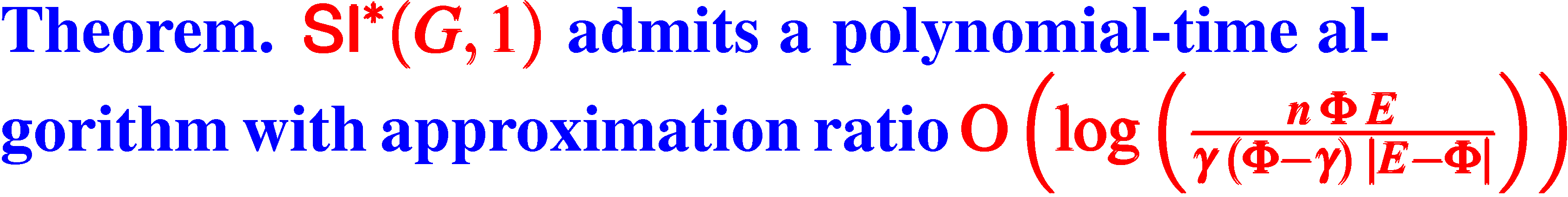 almost   log n
reformulate the problem to that of computing an optimal solution of a 
  polynomial-size integer linear programming (ILP)

 use the greedy approach of [Dobson, 1982] for approximation

 careful calculation of the size of the coefficients of the ILP ensures the desired 
  approximation bound
2/11/2012
UIC
50
Our theoretical results (theorems, lemmas etc.)
(proofs are complicated and not discussed)
(informally) 
cannot be approximated too close to optimal
homogeneous network
Theorem:

Computing SI*(G, any T>1) is APX-hard even if the banking 
network G is a DAG with degin(v)  3 and degout(v)  2 for 
every node v
Directed Acyclic Graph
2/11/2012
UIC
51
Our theoretical results (theorems, lemmas etc.)
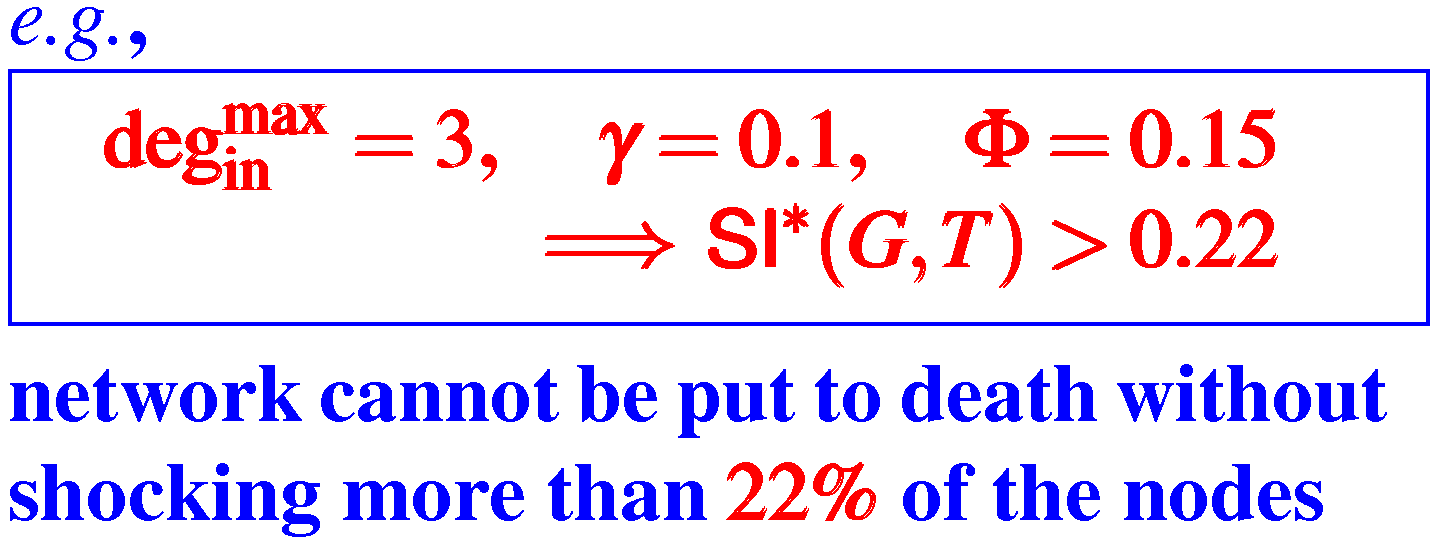 homogeneous network
example
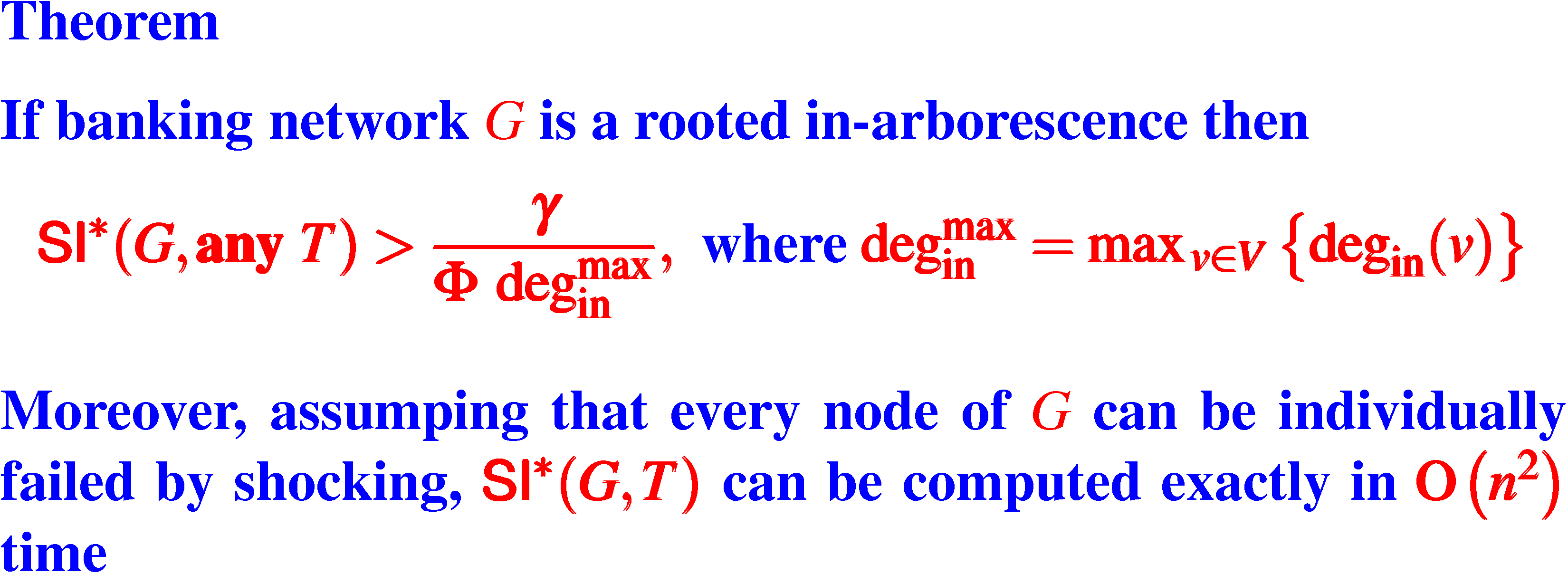 maximum in-degree 
of nodes in G
2/11/2012
UIC
52
Our theoretical results (theorems, lemmas etc.)
(proofs are complicated and not discussed)
heterogeneous network
notice:
any T>0
Theorem: 
    SI*(G, any T) cannot be approximated in polynomial time within a factor of (1  ) ln n, for any constant  >0, unless NP   DTIME(nlog log n)
quasi-polynomial time
(class of problems solvable in nlog log n time)
2/11/2012
UIC
53
Our theoretical results (theorems, lemmas etc.)
(proofs are complicated and not discussed)
heterogeneous network
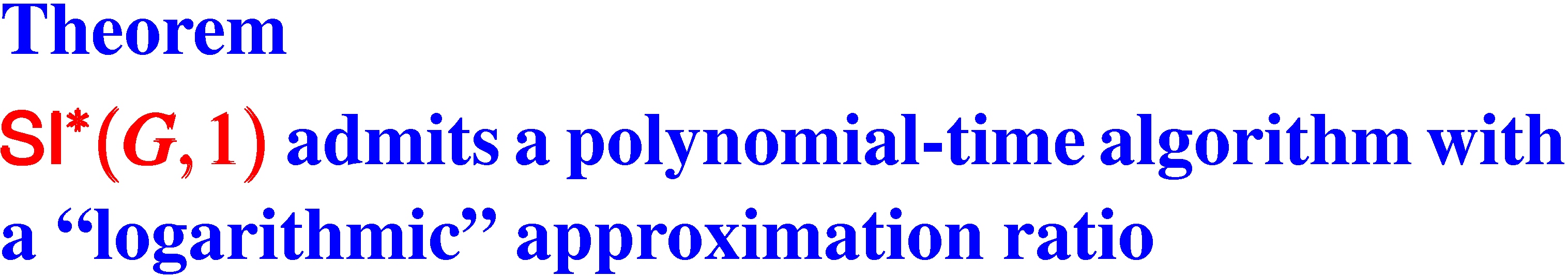 logarithmic in relevant parameters
exact details omitted due to lack of time
2/11/2012
UIC
54
Our theoretical results (theorems, lemmas etc.)
(proofs are complicated and not discussed)
heterogeneous network
proof is highly technical

reduction is from the MINREP problem

MINREP problem can be thought as an abstraction of  Raz's parallel repetition theorem
poly (log n) = polynomial in log n
e.g., log3n, log10n etc.
class of problems solvable in npoly(og n)  time
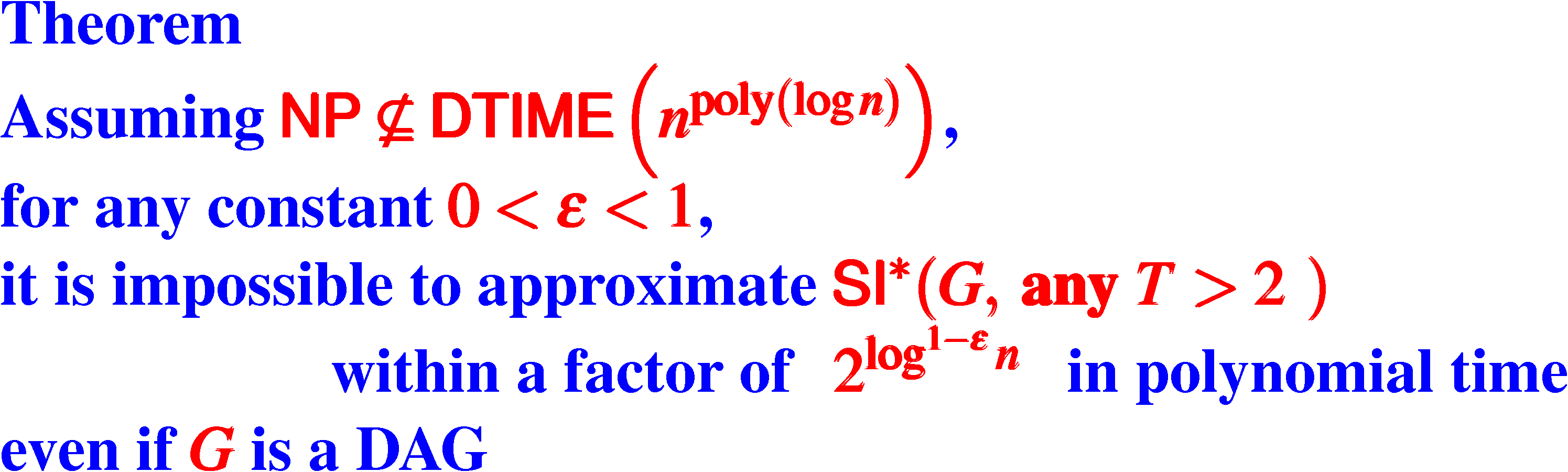 super-poly-logarithmic !!!
2/11/2012
UIC
55
Our theoretical results (theorems, lemmas etc.)
(proofs are complicated and not discussed)
homogeneous network
note: dual stability index
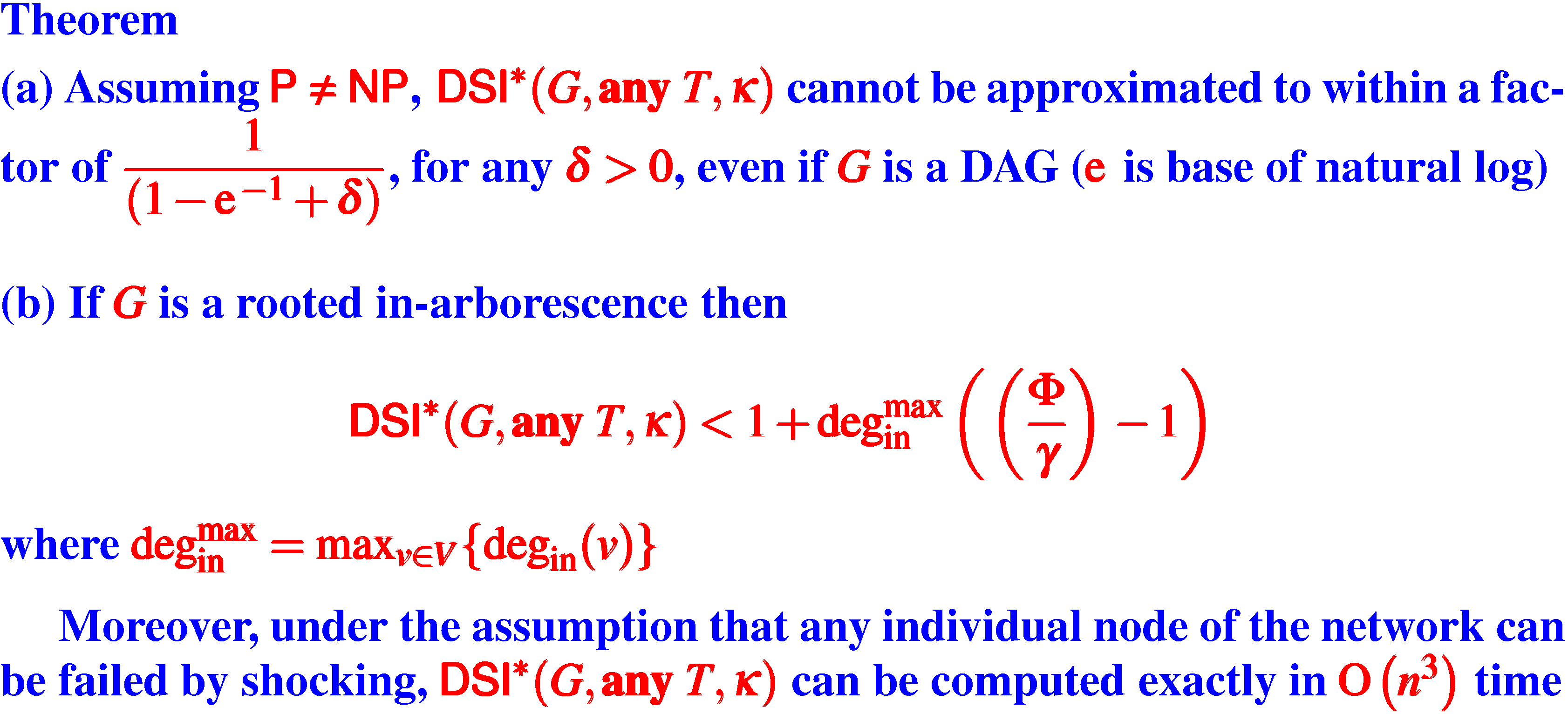 maximum in-degree 
of nodes in G
2/11/2012
UIC
56
Our theoretical results (theorems, lemmas etc.)
(proofs are complicated and not discussed)
heterogeneous network
Theorem

Under a complexity-theoretic assumption for densest sub-hypergraph problem, 

DSI*(G,1,) cannot be approximated within a ratio of n for some constant   > 0

even if G is a DAG
note: dual stability index
2/11/2012
UIC
57
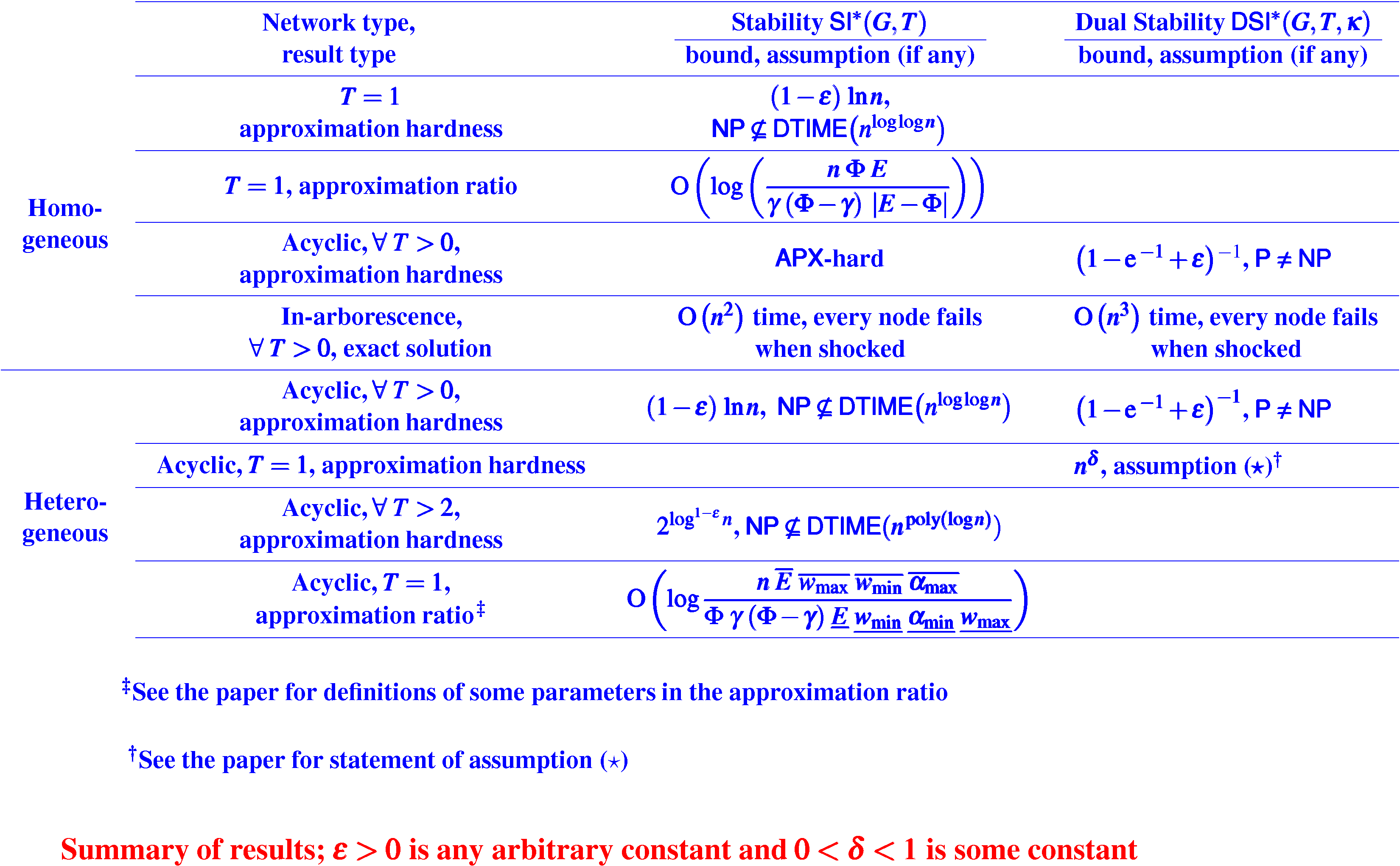 Some observations based on our current results and their proofs
2/11/2012
UIC
59
Are banking networks inherently unstable?
No, if the networks are more like small-degree in-arborescence





Otherwise, could be, even if there are no cyclical dependencies
2/11/2012
UIC
60
Observation based on our proofs


It seems instability arises if  many banks have a borrowing chain from the same bank
“in-phase’ shocks
may amplify
2/11/2012
UIC
61
Observation based on our proofs


Larger is the ratio 

it is more likely that the network is more stable
2/11/2012
UIC
62
Observation based on our proofs

Network is likely to be more stable if all banks have roughly the same external assets
2/11/2012
UIC
63
Thank you for your attention!
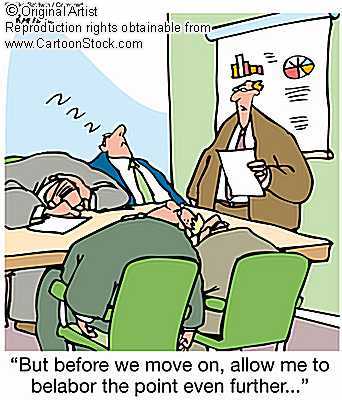 Questions?
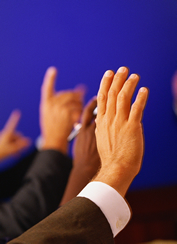 2/11/2012
UIC
64